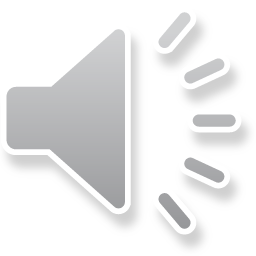 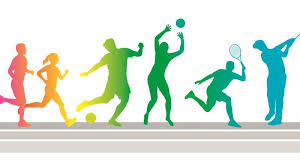 ΓΕΓΟΝΟΤΑ ΠΟΥ ΑΜΑΒΡΩΝΟΥΝ ΤΟ ΑΘΛΗΤΙΚΟ ΙΔΕΩΔΕΣ
ΤΆΞΗ : Γ1
ΥΠΕΥΘΥΝΟΣ ΚΑΘΗΓΗΤΗΣ: Κ. ΑΘΑΝΑΣΟΠΟΥΛΟΣ
ΣΧΟΛΙΚΟ ΕΤΟΣ:2019-2020
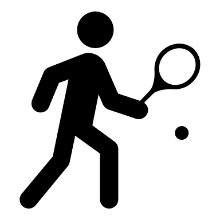 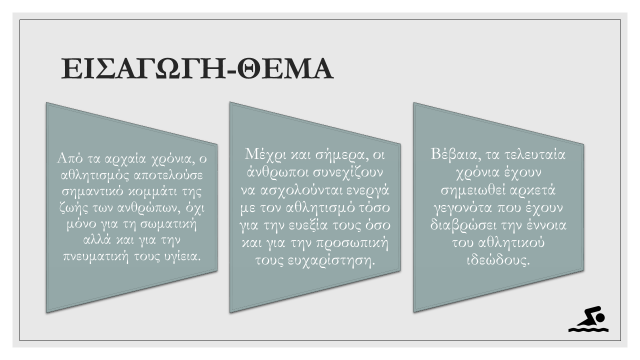 ΕΙΣΑΓΩΓΗ-ΘΕΜΑ
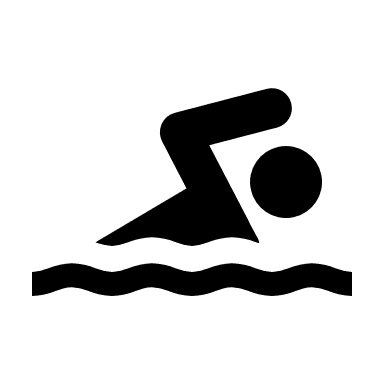 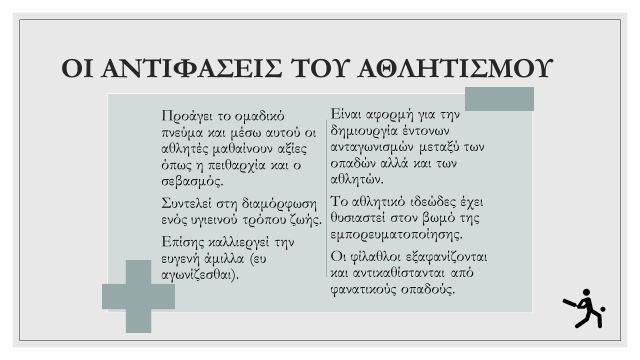 ΟΙ ΑΝΤΙΦΑΣΕΙΣ ΤΟΥ ΑΘΛΗΤΙΣΜΟΥ
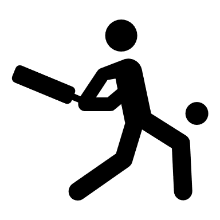 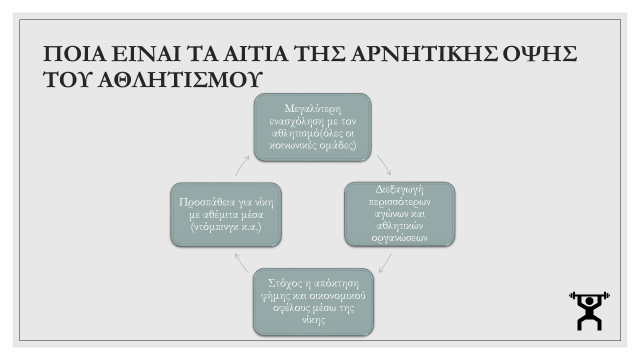 ΠΟΙΑ ΕΙΝΑΙ ΤΑ ΑΙΤΙΑ ΤΗΣ ΑΡΝΗΤΙΚΗΣ ΟΨΗΣ ΤΟΥ ΑΘΛΗΤΙΣΜΟΥ
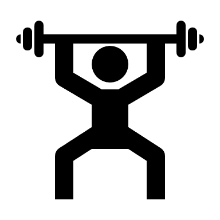 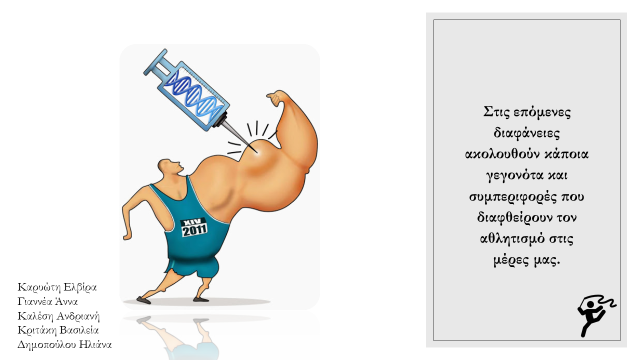 Στις επόμενες διαφάνειες ακολουθούν κάποια γεγονότα και συμπεριφορές που διαφθείρουν τον αθλητισμό στις μέρες μας.
αρυώτη Ελβίρα 
Γιαννέα Άννα 
Καλέση Ανδριανή
Κριτάκη Βασιλεία
Δημοπούλου Ηλιάνα
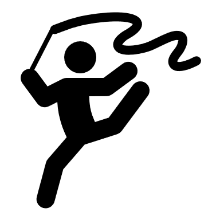 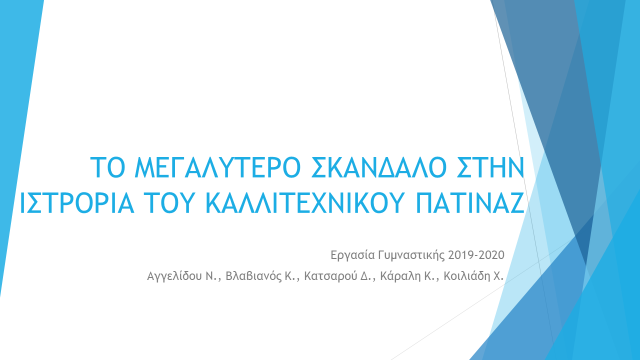 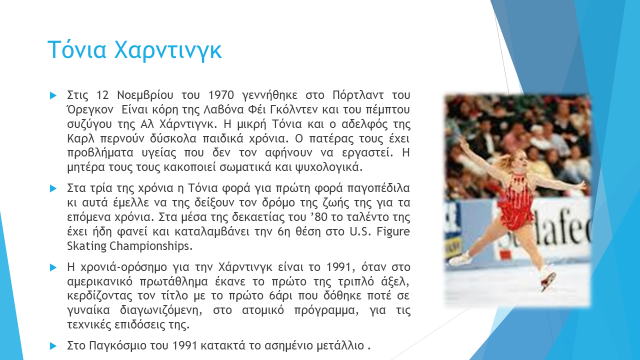 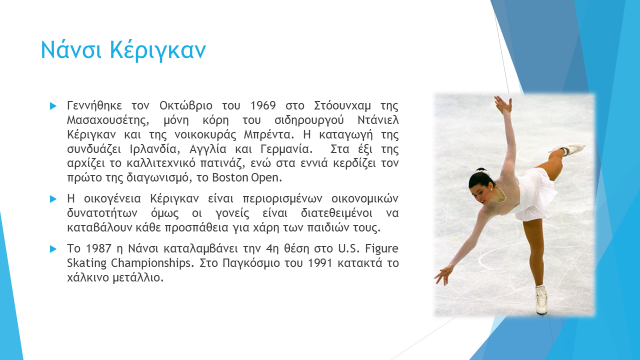 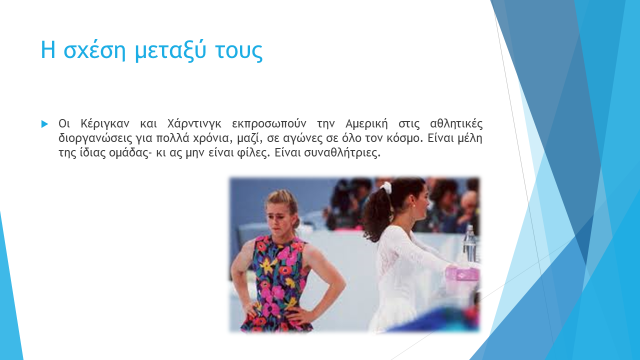 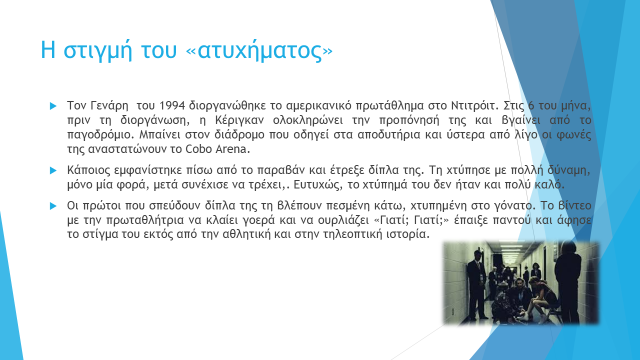 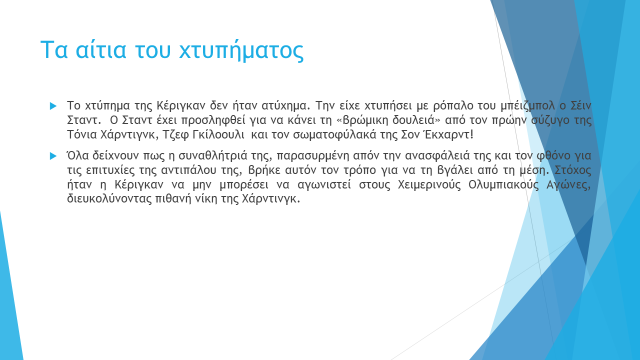 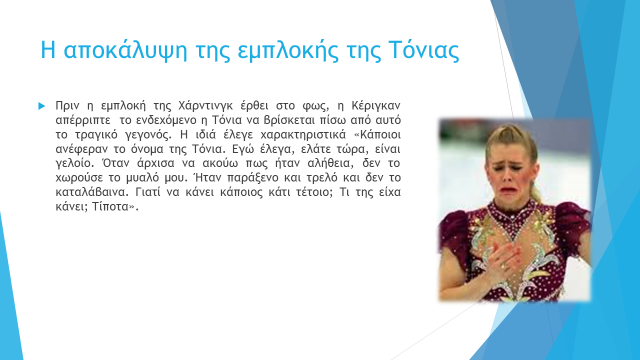 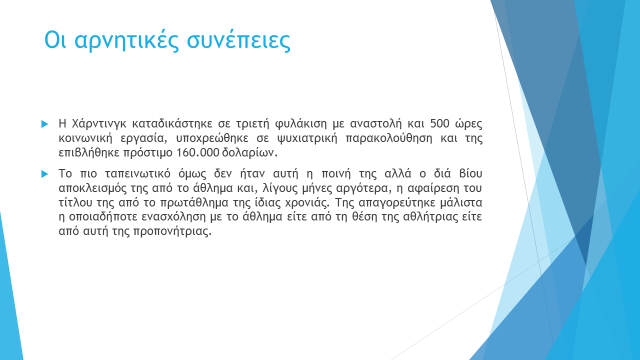 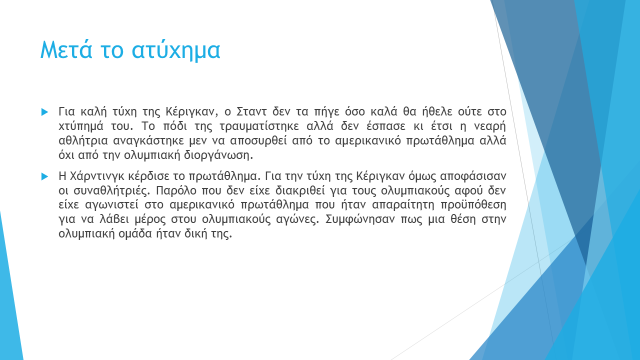 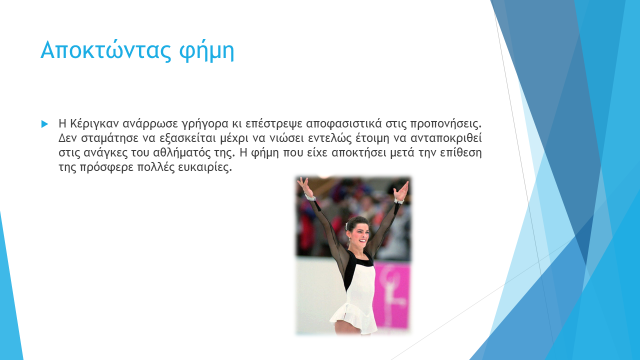 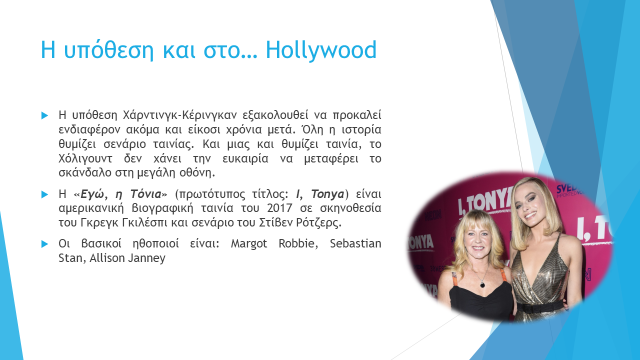 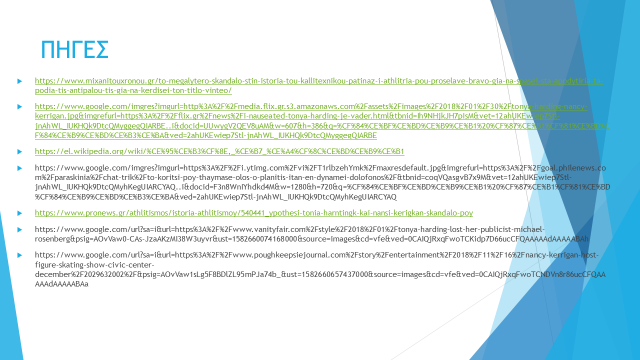 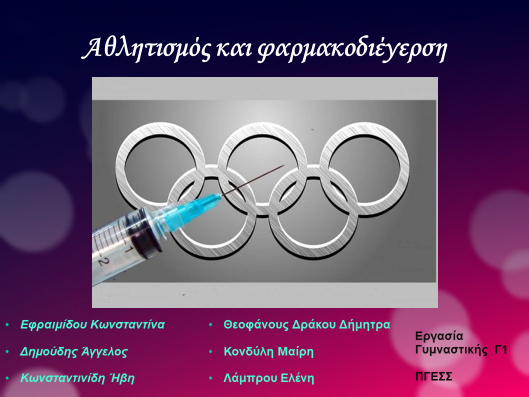 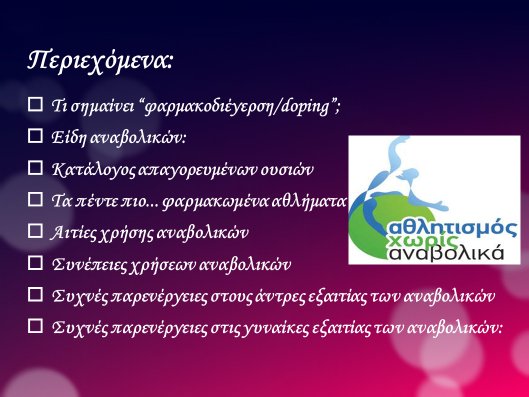 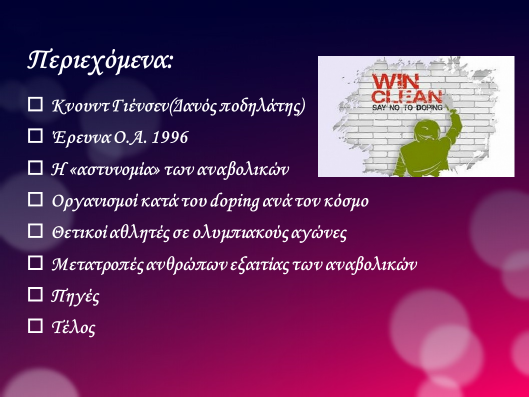 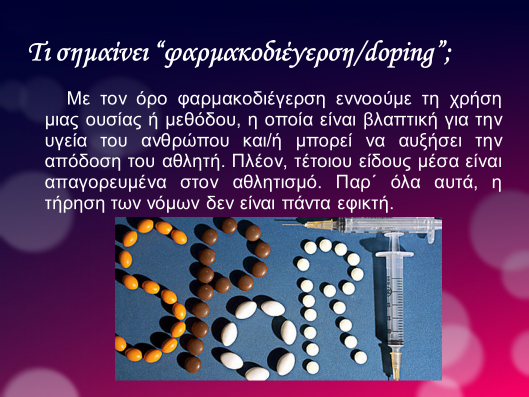 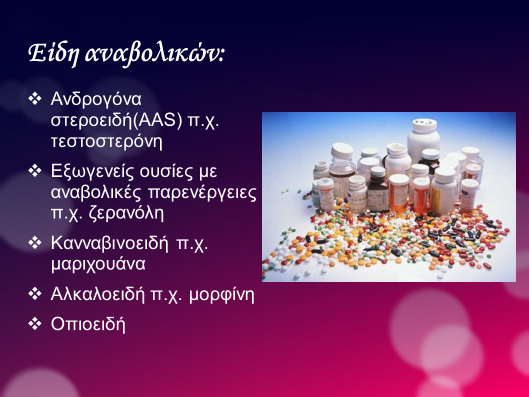 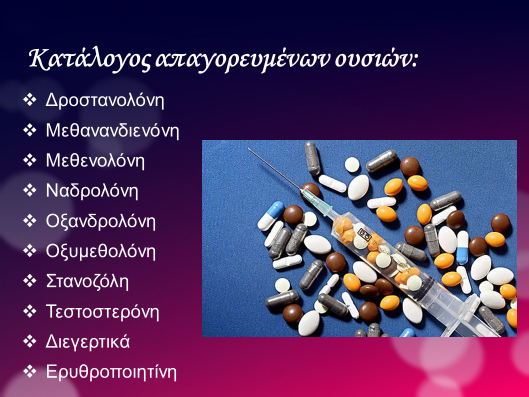 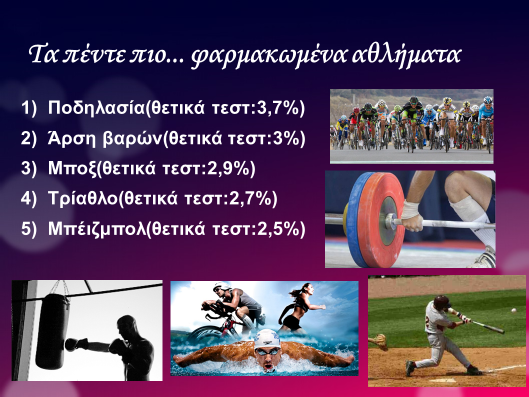 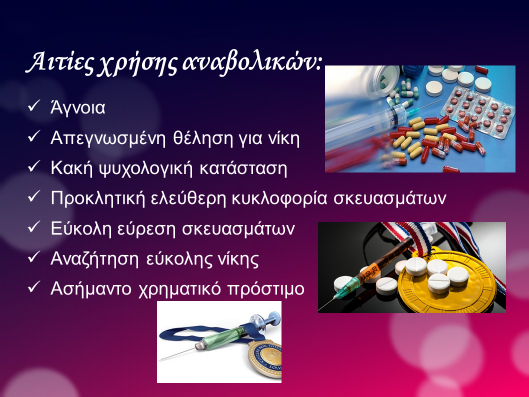 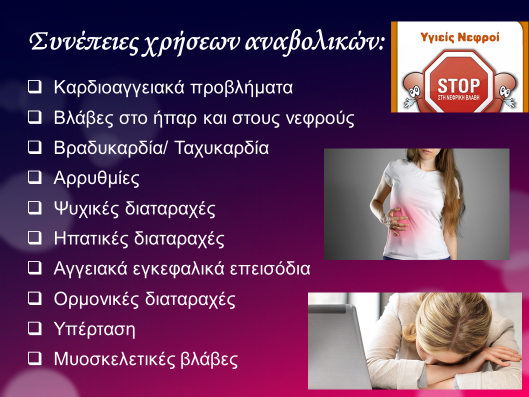 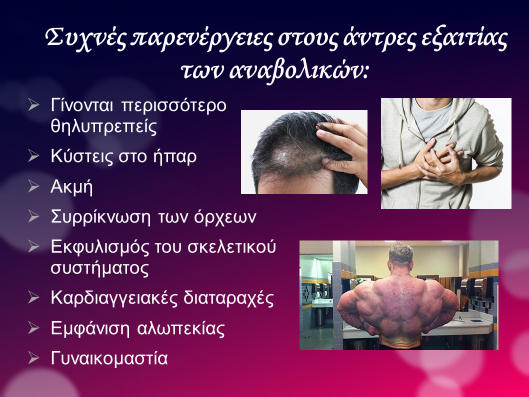 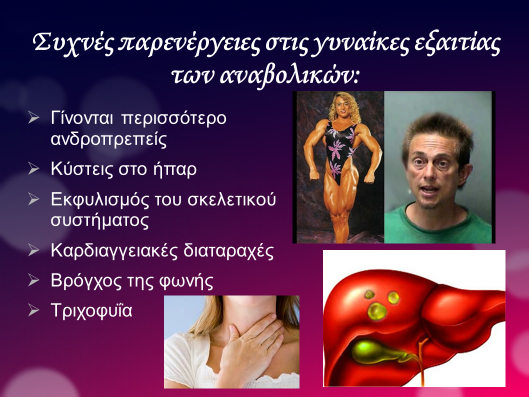 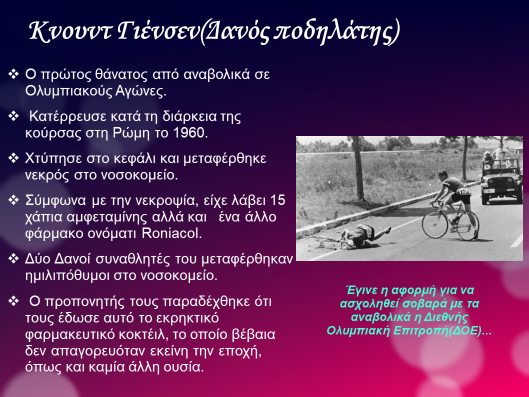 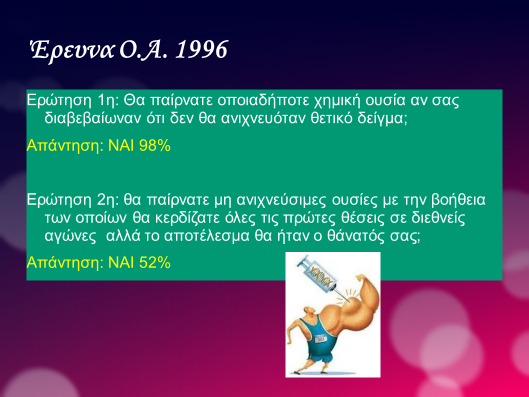 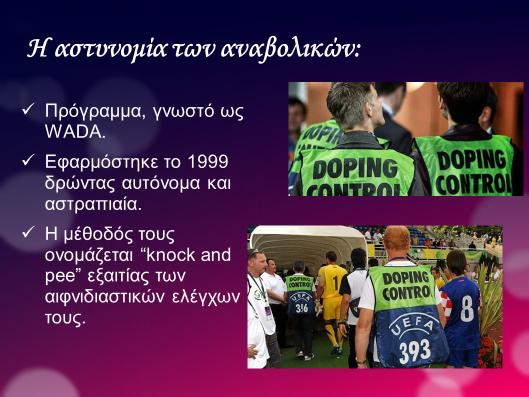 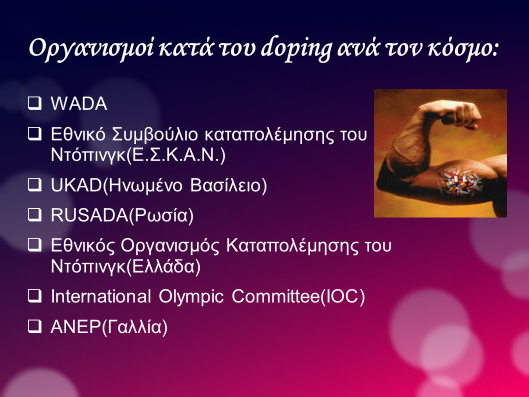 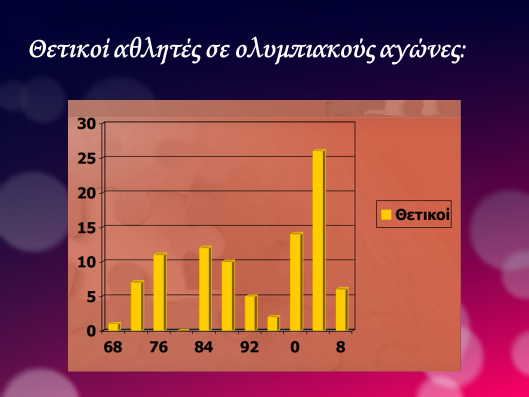 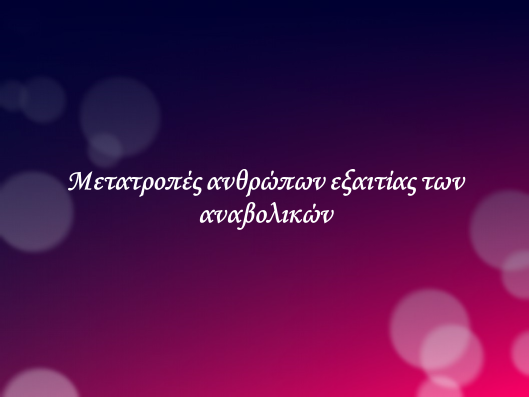 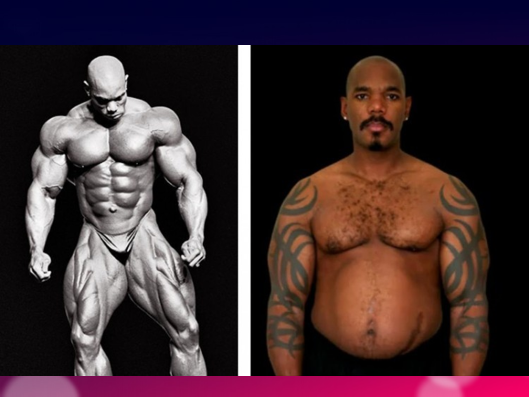 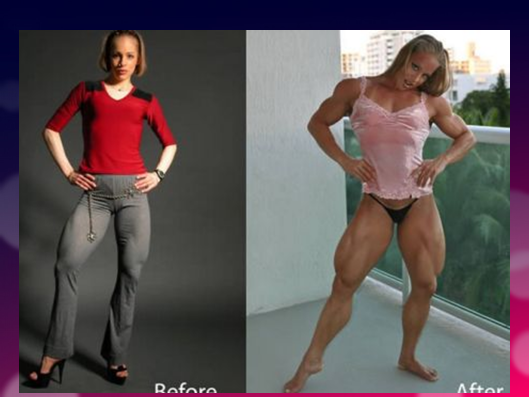 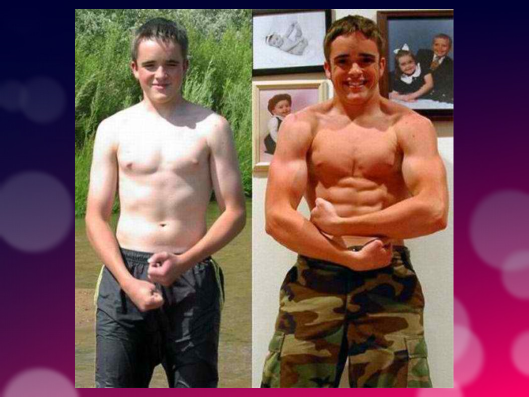 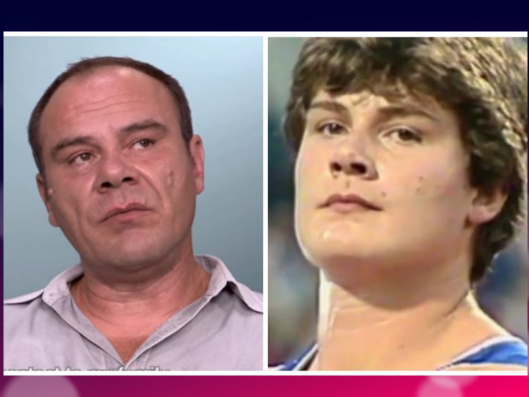 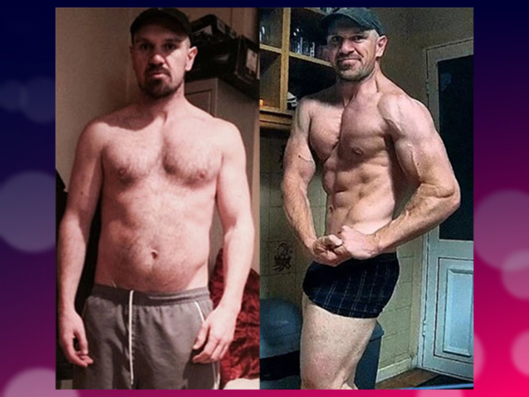 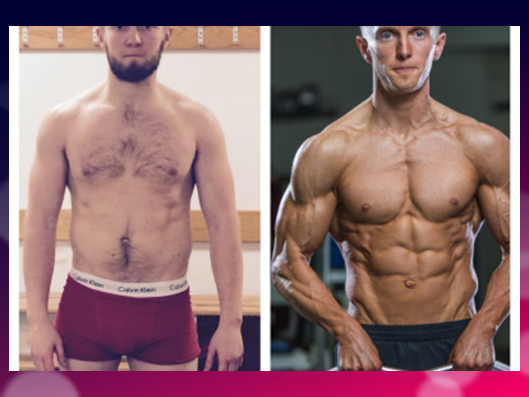 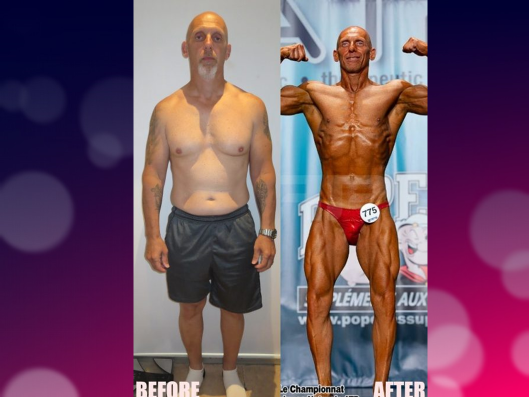 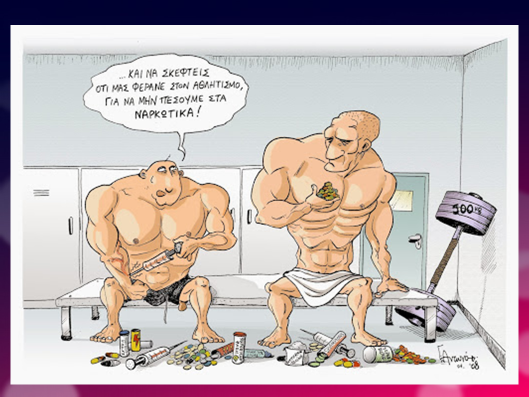 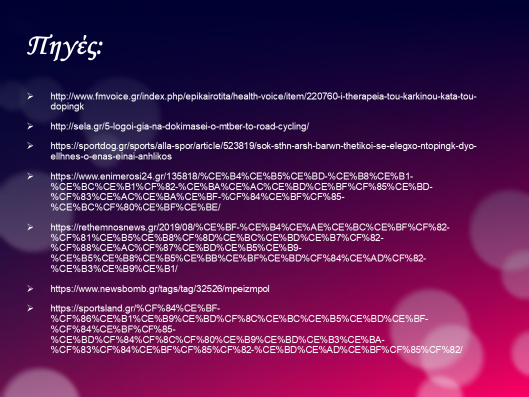 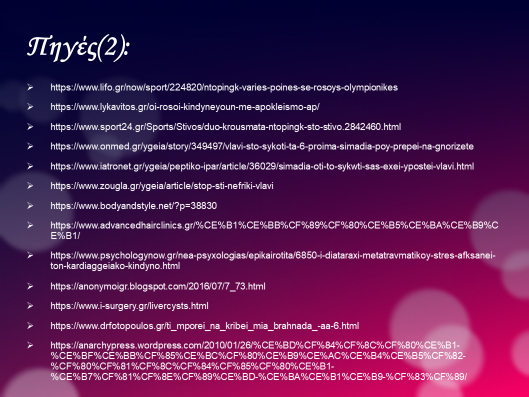 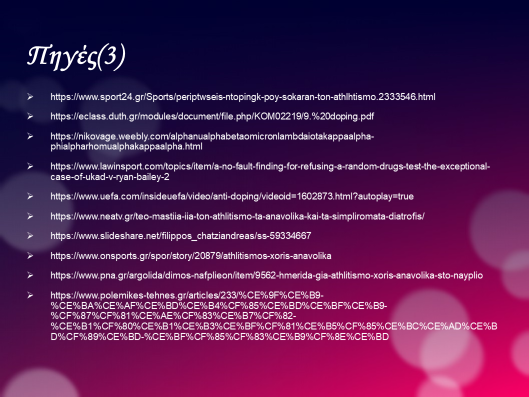 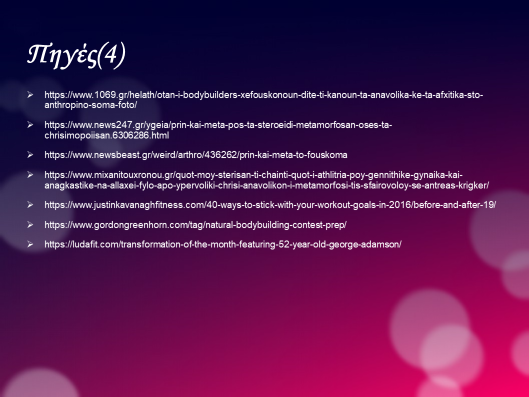 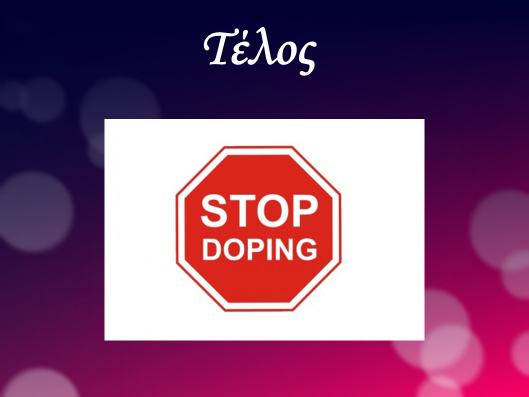 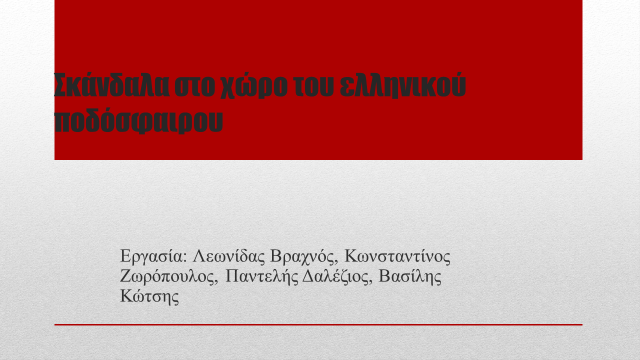 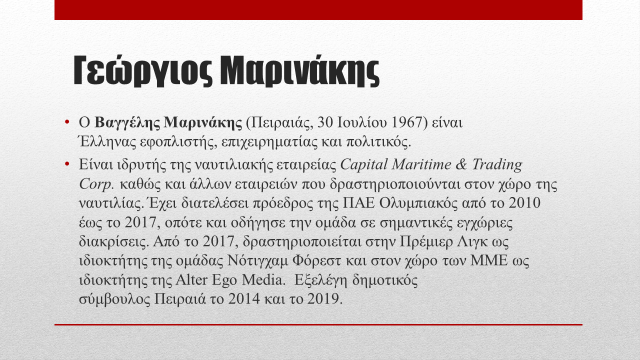 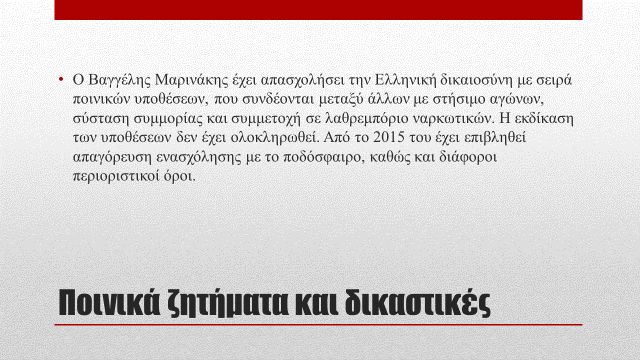 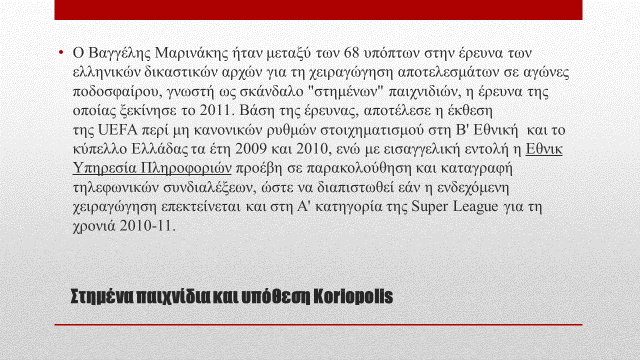 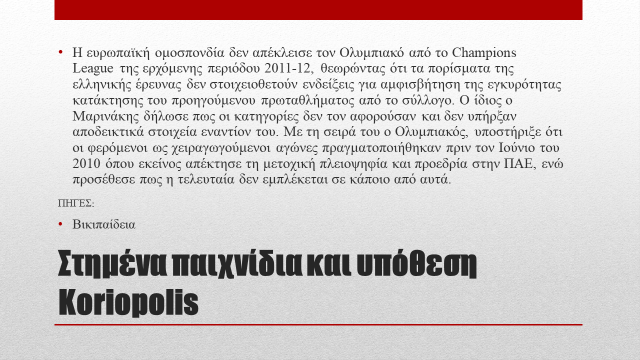 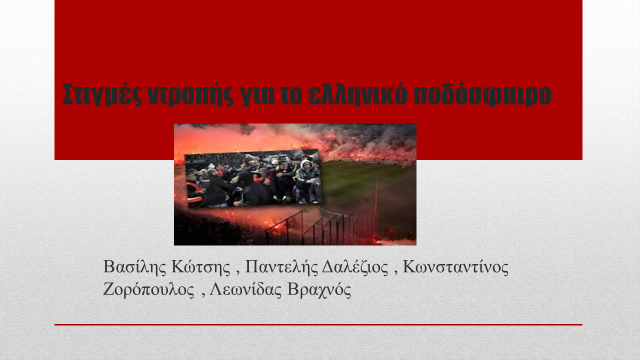 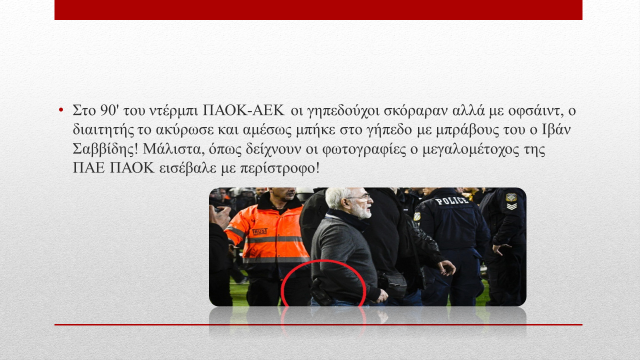 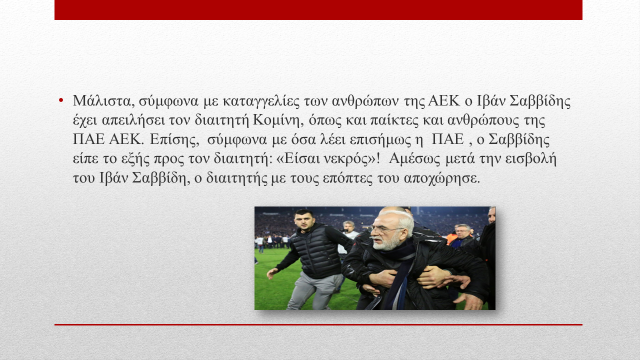 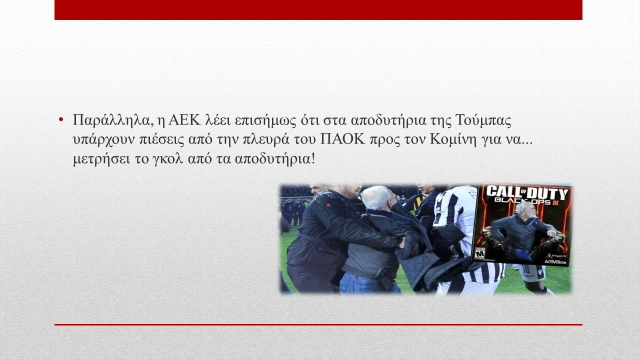 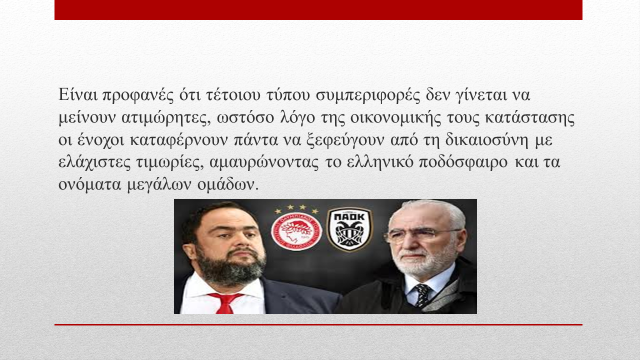 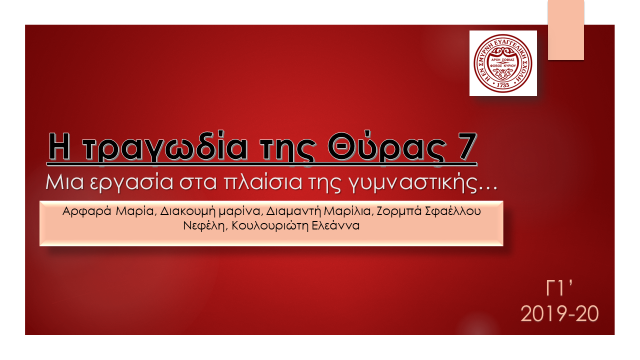 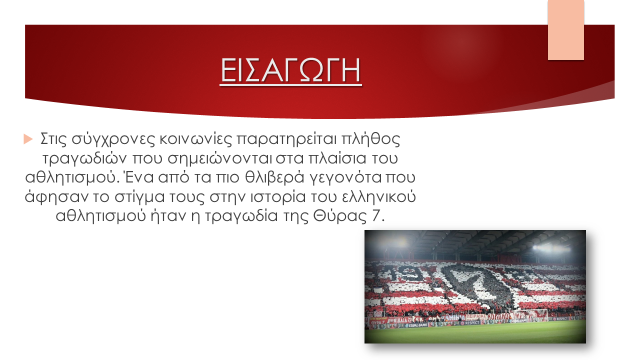 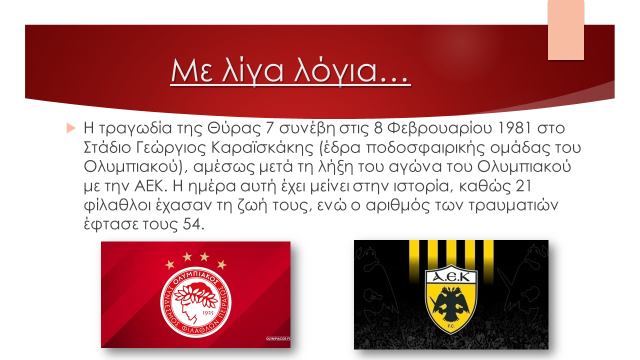 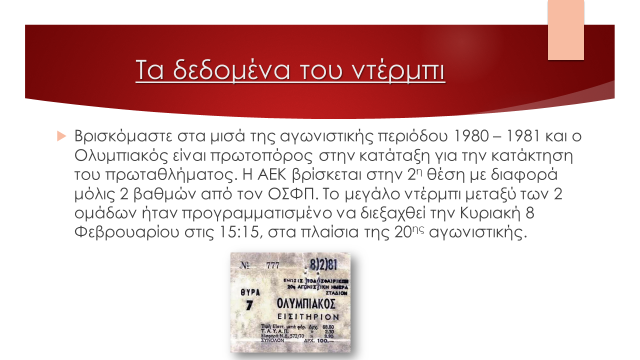 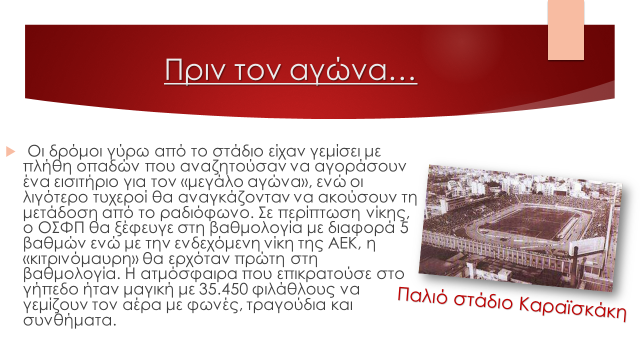 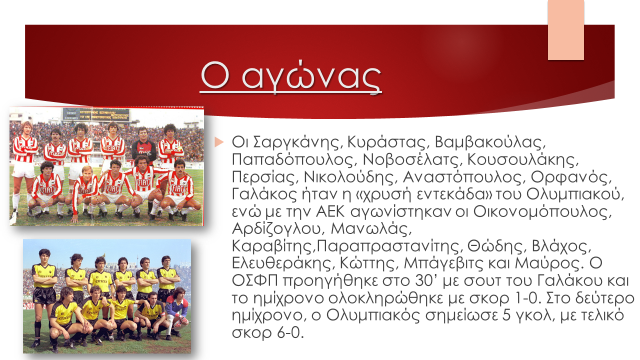 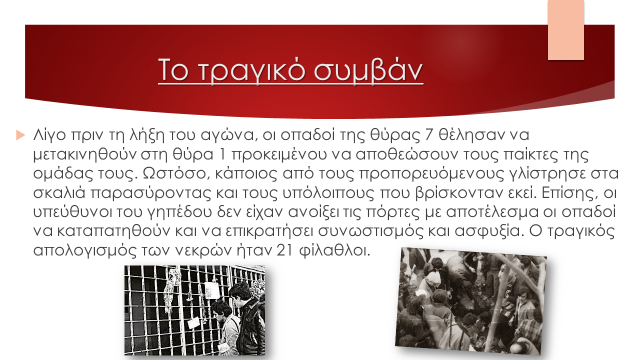 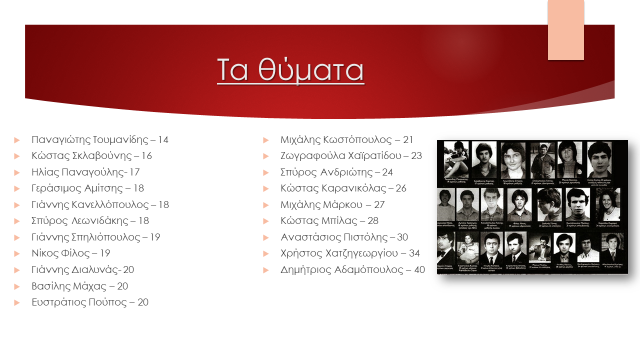 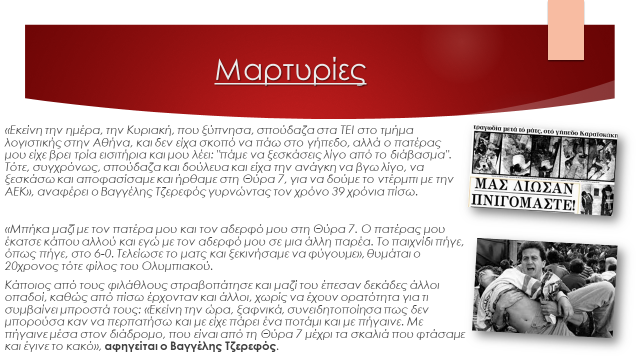 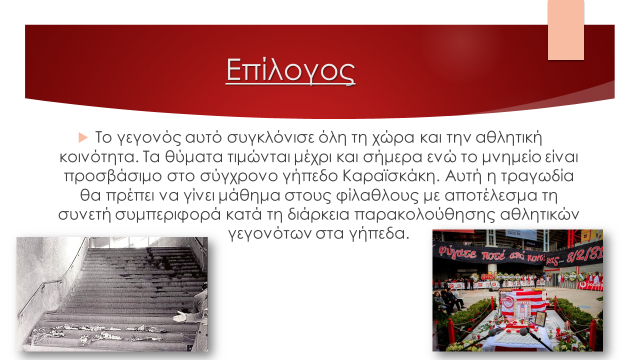 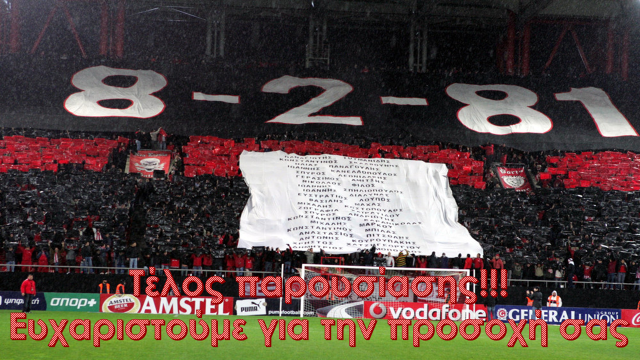 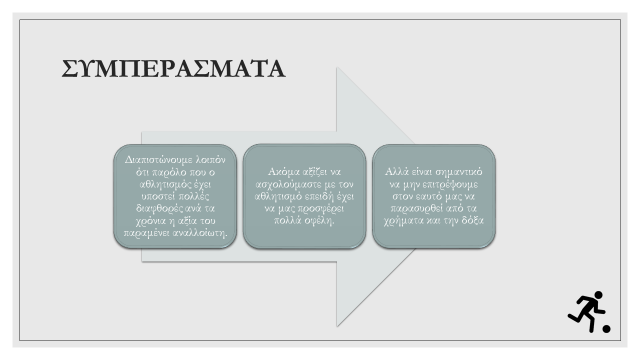 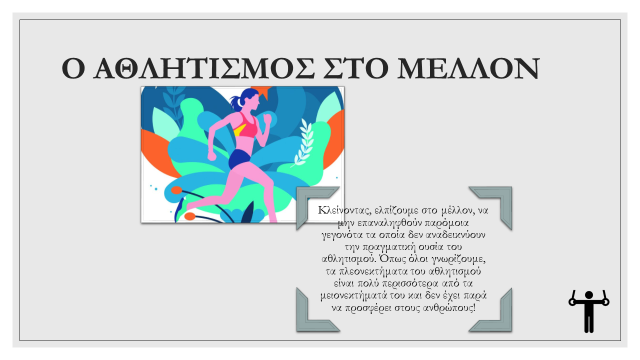 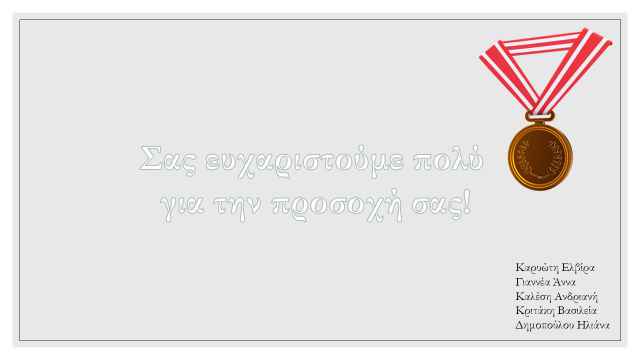